Figure 3. Regions exhibiting a greater BOLD response to shift as compared to hold targets (shown right on ...
Cereb Cortex, Volume 14, Issue 12, December 2004, Pages 1346–1357, https://doi.org/10.1093/cercor/bhh095
The content of this slide may be subject to copyright: please see the slide notes for details.
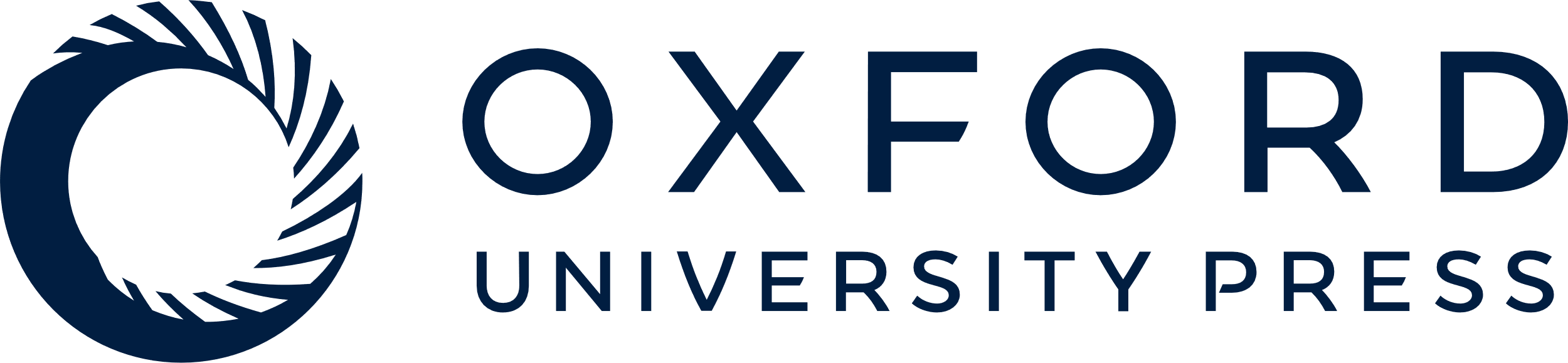 [Speaker Notes: Figure 3. Regions exhibiting a greater BOLD response to shift as compared to hold targets (shown right on left). (a) Axial slice showing right SFS–PreCeG and medial SPL–precuneus. (b) Bilateral precuneus activation that extended into the left IPS. (c) Sagittal slice showing medial SPL–precuneus activation and the more ventral bilateral precuneus activation shown in panel b. (d) Coronal slice showing the activation in right SFS–PreCeG. (e) Coronal slice showing medial SPL–precuneus and the portion of the bilateral precuneus activation that extended into left IPS. (f) Axial slice showing the activation in the left lingual–fusiform gyrus. (g–j) Group event related averages from the medial SPL–precuneus, bilateral precuneus–IPS, SFS–PreCeG and the lingual–fusiform gyrus, respectively. Open circle, hold face; filled circle, hold house; filled triangle, shift face-to-house; open triangle, shift house-to-face. Error bars are ±SEM.


Unless provided in the caption above, the following copyright applies to the content of this slide:]